La comida hispana
Especialidades de México
Fajitas – llevan tortilla, pollo/carne de ternera/gambas, cebolla, pimientos, salsa
Tacos – carne picada, tortilla, queso, verdura (puede ser lechuga y tomate)
Chimichangas – tortilla, queso, frijoles 
Quesadillas- tortilla, queso
Las fajitas
Los tacos
Una receta de guacamole …mmmmm
Ingredientes:- Cuatro o cinco aguacates maduros                       - Una cebolla mediana- Un tomate mediano- Un chile serrano- Zumo de media lima o limón- Cilantro fresco- Sal
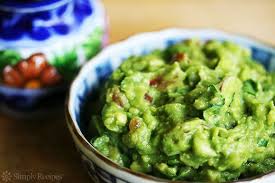 Especialidades de Argentina
Carne de vaca, cordero – El asado a la parilla
Pizza a la parilla
Empanadas de carne picada
El asado argentino
EL MATE ARGENTINO
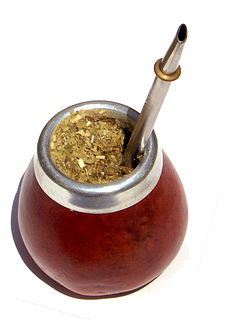 Mate – El nombre de la bebidaBombilla – Se pronuncia ‘bom-bi-Sha’ (double ‘ll’  en Argentina es ‘Sh’).Yerba – La infusion que se vende en medio o un kilo.  Algunas marcas son Nobleza Gaucha, Cruz de Malta y Rosamonte.Termo – La botellitaLavado – Literalmente significa πλυμένο y se usa para decir que todo el sabor se ha ido, cuando el mate está gastado.
Venezuela y los plátanos
Receta 
Plátano al horno venezolana 

El plátano acompaña innumerables platos venezolanos, cuando se preparan al horno, generalmente llevan queso y se sirven como guarnición
 de otras comidas.

Ingredientes
2 plátanos bien maduros por persona 
Queso blanco fresco para gratinar (algo salado)
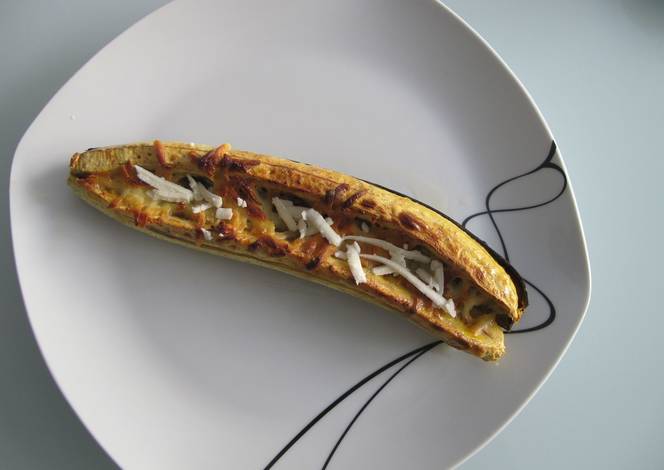 Venezuela
Pruébate una arepa
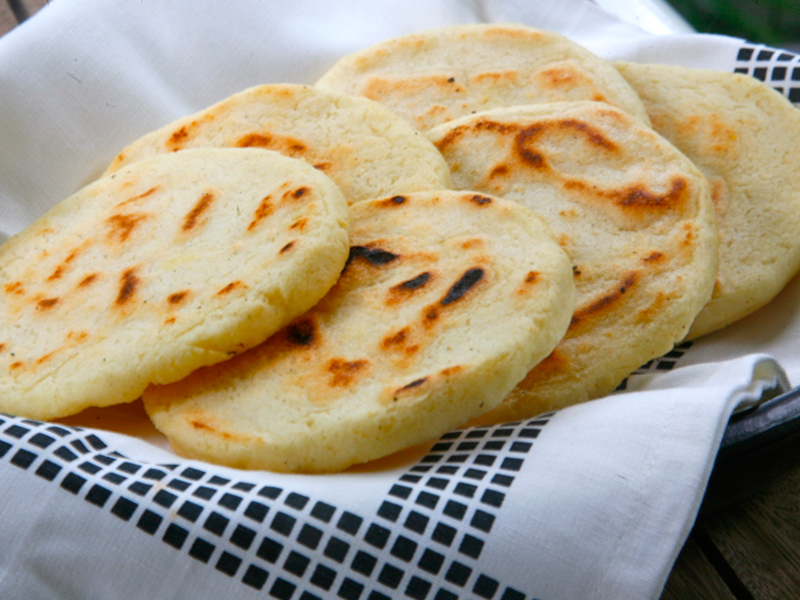 AMERICA LATINA ESTÁ AQUÍ PARA QUE LA DESCUBRAS